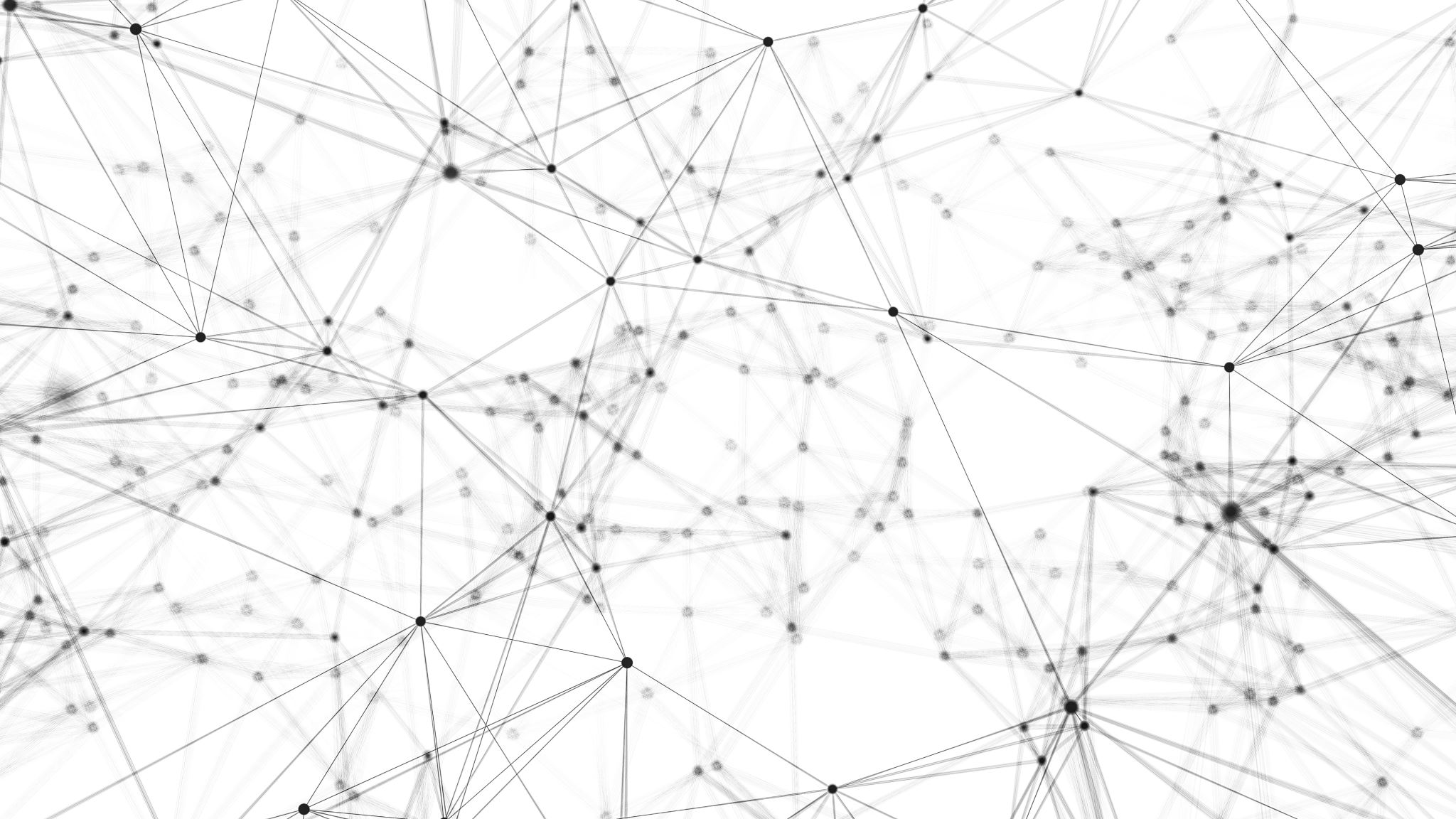 Kimberly CroftSenior Director, Research Administration – Costing and AccountingJohn HanoldAssociate VP for ResearchDirector of Sponsored ProgramsGeorge LesieutreAssociate Dean for ResearchCollege of Engineering
Addressing ongoing concerns regarding SIMBA implementation
The SIMBA transition for Research (Grants Management) has been challenging and is incomplete
July 1, 2020
IBIS
SIMBA
New Awards
Internal Orders
Grants
Sponsored accts
Master Data Verification
Balances of main acc’ts
Re-establish accounts: 
     budget verification, 
     budget upload, 
     responsibilities

Correct parked expenses
Staff (research admin, finance, research acc'ting, sponsored pgms)
busy with record research activity
remote work (COVID)
tasked with making the GM SIMBA transition happen

Faculty members (and delegates)
- Cannot get the information they need to meet obligations and plan
Internal Orders
Grants
Sponsored accts
Accounts
Cost centers
Cost share
Cost share
Cost share
Expiring accounts
Closeouts
ARL
Sponsor invoicing
Subaward payments
Training
Financial reporting
MyResearchPortal
Labor distribution
ARSO
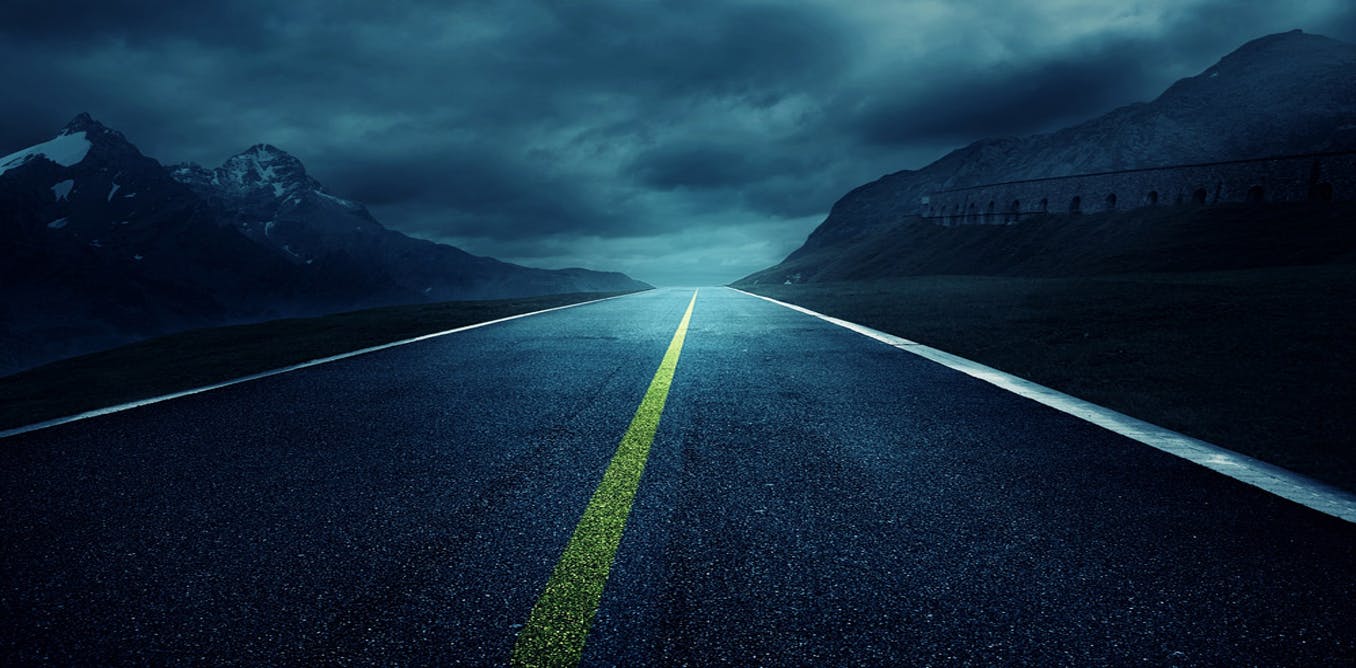 We have a long way to go to before SIMBA is well-configured to support research and other sponsored activity at Penn State.

We need to take serious steps, both immediate and longer-term, to address ongoing concerns, develop needed capabilities, and reap possible efficiencies.
This Photo by Unknown Author is licensed under CC BY-ND
Everyone in the research administration world is hurting—faculty and staff alike. The last year has been stressful. The next few months will be stressful.

We need to be good to each other to get through this—we are all on the same team.
12/17/20 – Provost Jones formed a Task Force to address ongoing research administration challenges in SIMBA2/19/21 – Final report due to Provost Jones
Michael Büsges, Sr. Director, Enterprise Projects (co-chair)
Garth Gregor, Grants and Contracts Manager, Eberly College of Science (co-chair)
Corry Bullock, SIMBA Grants Management Lead
Youyou Cheng, Director of Research Administration, College of Engineering
Kimberly Croft, Sr. Director, Research Administration – Costing and Accounting
Sue Cromwell, Sr. Director, F&B Organizational Change Management 
John Hanold, Associate Vice President for Research
Patty Hickman, Financial Officer for the Office of the Sr. Vice President for Research
Zuleima Karpyn, Associate Dean for Graduate Education, College of Earth and Mineral Sciences
Richard Killian, Director, Research Accounting
George Lesieutre, Associate Dean for Research, College of Engineering
Vijay Narayanan, Robert Noll Chair Professor, Computer Science and Engineering 
Maryellen O'Brien, Director of Research Administration, College of Agricultural Sciences
Niki Page, Director of Research Administration, College of Health and Human Development
Erin Rogers, Proposal and Award Generalist, Electrical Engineering
Jim Taylor, Interim Associate CIO for Research
Susan Trolier-McKinstry, Evan Pugh and Steward S. Flaschen Professor of Ceramic Science and Engineering, MSE and MRI, College of Earth and Mineral Sciences
Doug Werner, John L. and Genevieve H. McCain Chair Professor, Electrical Engineering
Our two most significant problems:

SIMBA data remains incomplete and inaccurate.
We urgently need to complete the input and validation of SIMBA account structures, budgets, and expenditures. 
2. Faculty have inadequate knowledge of their research expenditures and balances.
We need to develop better reporting tools as soon as possible.
We know that a lot of the data in SIMBA is still inaccurate.
Specifically, different colleges are further behind than others in the following tasks:
Validating converted data from IBIS
Setting up new grants and sponsored programs
Reviewing labor distributions
Paying subrecipients
Adding cost-share structures
In order to determine how much work is left to be done, we asked colleges to complete a scorecard indicating how much unfinished work they have to do before SIMBA is up to date. We found that some colleges are much further behind than others.
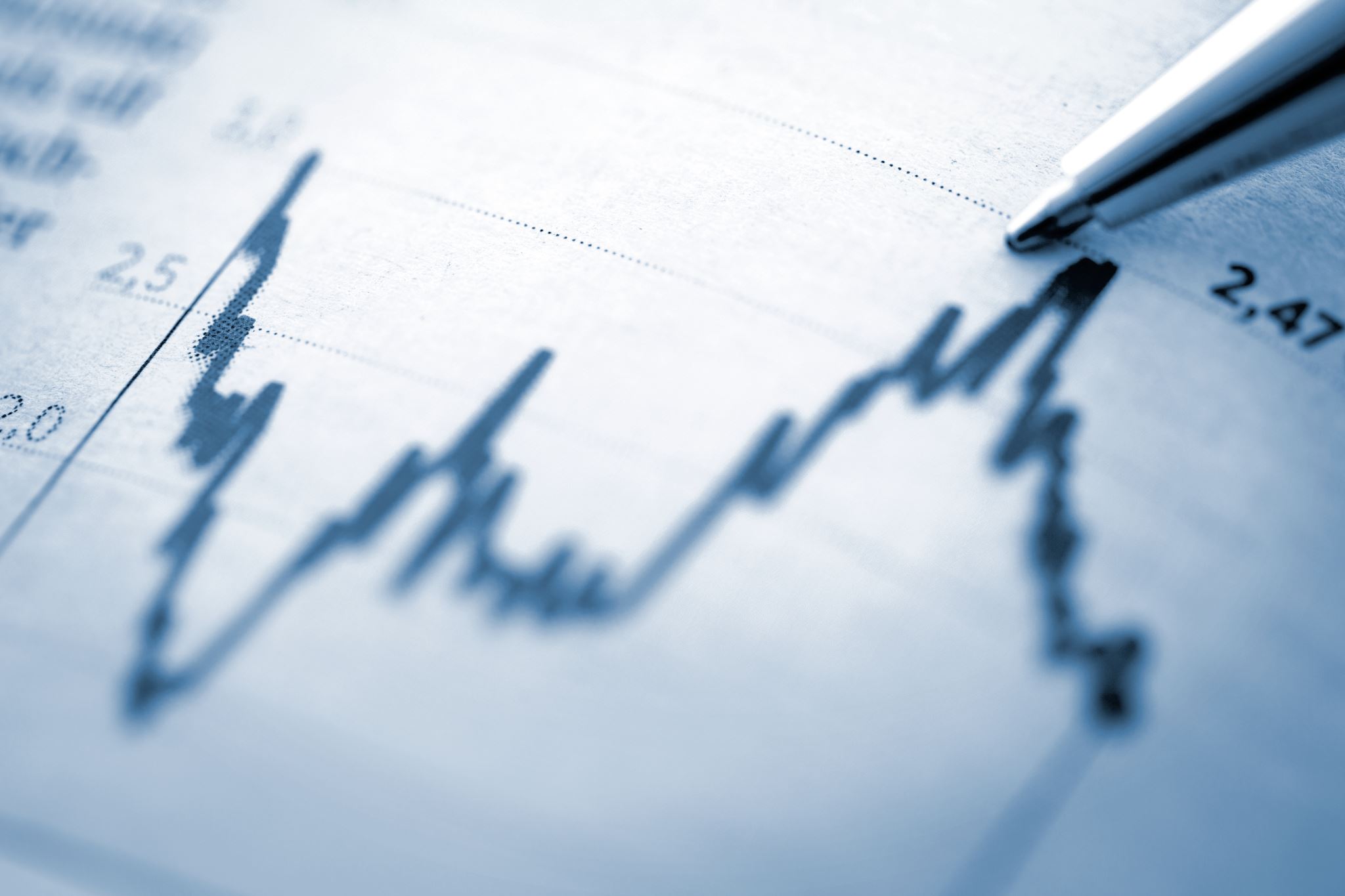 It is quite urgent that these issues are resolved by no later than June 30.

Individual projects are already in trouble due to the challenges of tracking and monitoring expenditures.

But Penn State as a whole faces significant audit risk if we aren’t able to clean up our accounting data by end of year close.
Once the data in SIMBA has been cleaned up, we need to be able to deliver this data to the faculty so they can serve as good stewards of their funds.
We understand that the myFunds portal in SIMBA is not meeting our faculty’s needs.
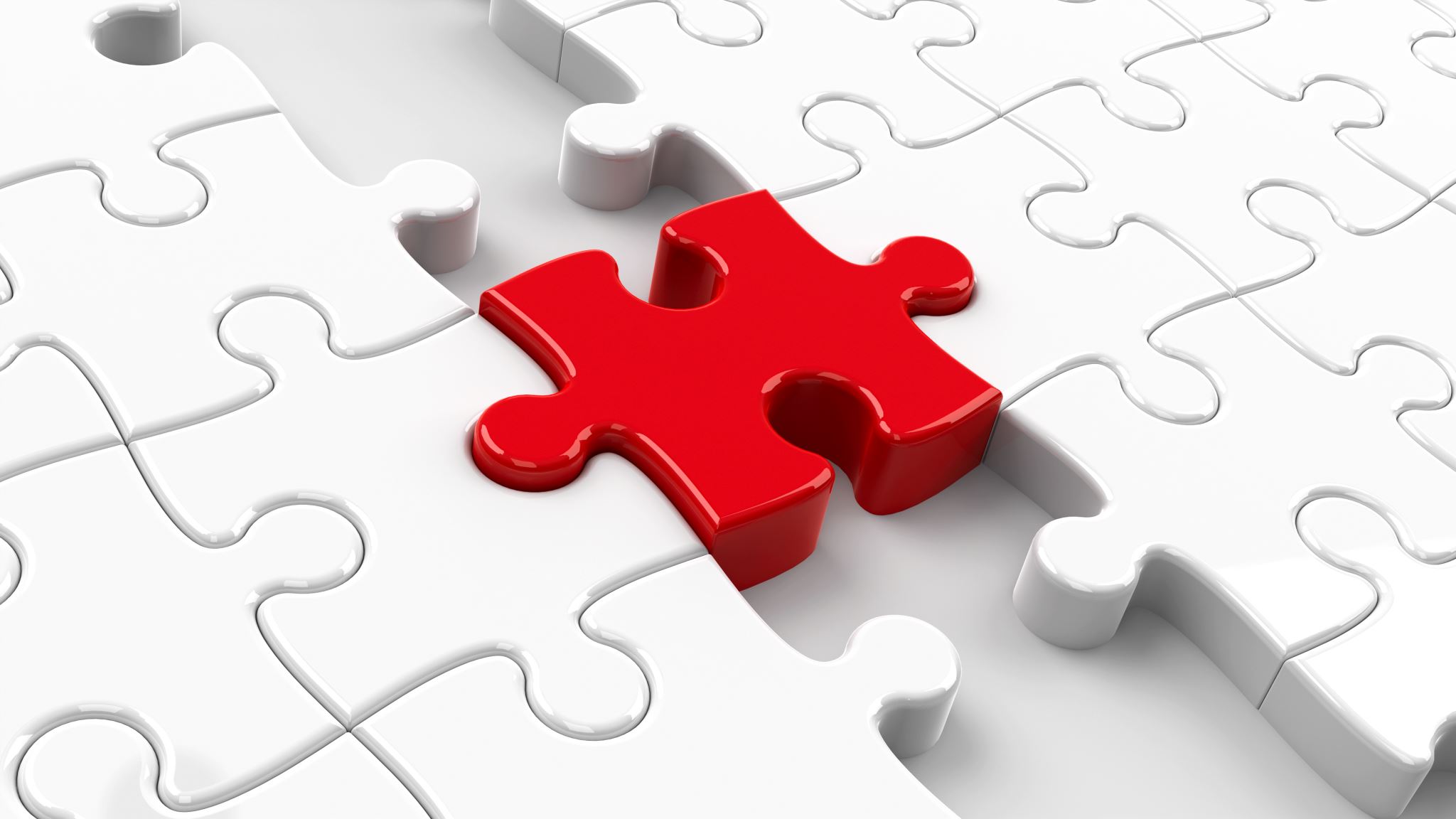 The Task Force also received many other requests and recommendations for various enhancements and improvements to SIMBA.

Some of these are related to grants management; some relate to other SIMBA modules (e.g., Purchasing).

We’ve made recommendations to university leadership to prioritize and act on these recommendations as soon as possible.